Kimyo
11-sinf
Mavzu:Elektroliz qonunlari
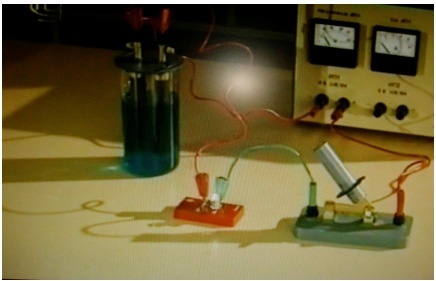 Elektroliz
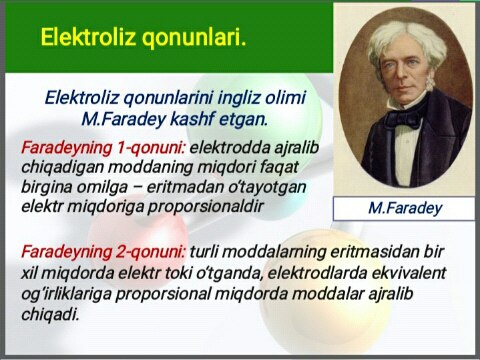 Elektroliz
Elektroliz qonunlarini ingliz olimi  M.Faradey kashf etgan.
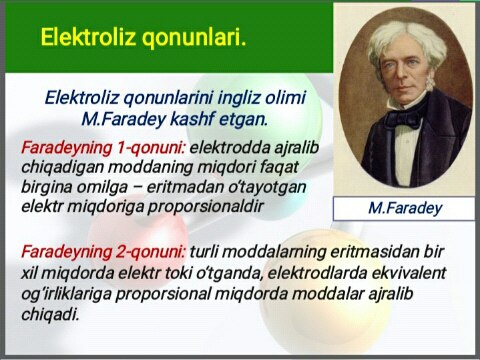 Faradeyning birinchi qonuni: 
Elektrodda ajralib chiqadigan moddalarning miqdori faqat birgina omilga eritmadan  o‘tayotgan elektr miqdoriga proporsionaldir.
Faradeyning ikkinchi qonuni:
Turli moddalarning eritmasidan bir xil miqdorda elektr toki o‘tganda, elektrodlarda ajralib chiqadigan moddalarning massasi shu moddaning  ekvivalent og‘irliklariga 
to ‘g ‘ri  proporsional bo ‘ladi.
Elektroliz qonunlari matematik ifodasi
Q=I*t
Elektroliz qonunlari matematik ifodasi
Eit=mF
1608,33
Turli moddalarning eritmasidan bir xil miqdorda elektr toki o‘tganda, elektrodlarda ajralib chiqadigan moddalarning massasi shu moddaning  ekvivalent og‘irliklariga 
to ‘g ‘ri  proporsional bo ‘ladi.
96500
26,88
Elektroliz
Faradeyning  qonunlariga muvofiq, bir necha elektrolit eritmasi yoki suyuqlanmasi orqali 1F elektr toki о‘tkazilsa, elektrodlarda oksidlangan yoki qay- tarilgan moddalarning miqdorlari ularning ekvivalent miqdorlariga teng bo‘ladi.
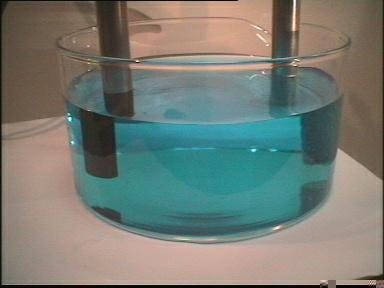 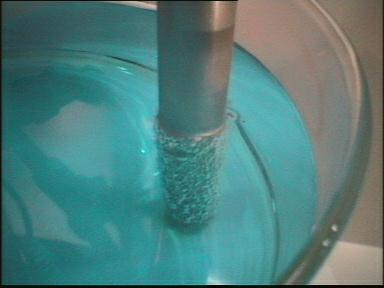 Elektroliz
katod
anod
Masalan, bir idishga AgNO3, ikkinchi idishga CuSO4, uchinchi idishga FeCl3 eritmasi solinib, har bir idishga 1 F (farad) yoki 96500 kulon elektr  toki ta’sir ettirilsa, har bir idishda katod va anodda 1 g/ekv modda hosil bo‘ladi.
Elektroliz
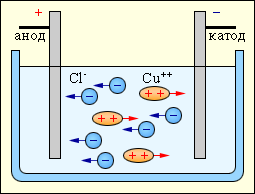 1 g/ekv modda  necha gramm bo‘lishini aniqlash uchun esa, ularning ekvivalent miqdorlarini (nekv) tegishli moddaning ekvivalent og‘irliklariga (E) ko‘paytirishimiz kerak bo‘ladi. Ya’ni birinchi idishda 108 g (1∙108 =108) kumush va 8 (1∙8=8) g kislorod, ikkinchi idishda 32 (1∙32=32) g mis va 8 g (1∙8=8) kislorod, uchinchi idishda 18,66 g (1∙18,66=18,66) temir va 35,5 (1∙35,5=35,5) g xlor ajralib chiqadi. 96500 kulon faradey soni deb ataladi va F harfi bilan belgilanadi.
anod
katod
Elektroliz
Moddaning massasini (m) uning ekvivalentiga (E) nisbati shu moddani ekvivalent  miqdorini  (nekv)  ifodalaydi.


Shu formulaga asosan, massani ekvivalentga nisbatini ekvivalent miqdor bilan almashtirsak, quyidagi formula hosil bo‘ladi.
1-masala
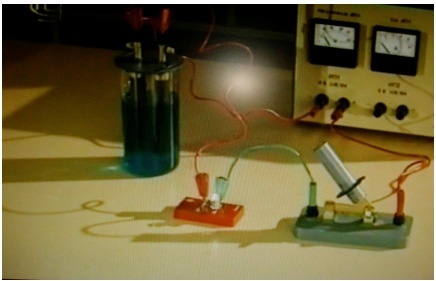 500 g 32% li CuSO4 eritmasidan misni to‘liq ajratib olish uchun 
 5 A tok kuchini necha sekund davomida o‘tkazish kerak?
1-masalaning yechimi
2CuSO4+2H2O=2Cu+2H2SO4+O2
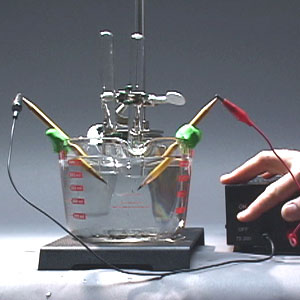 500-----100%
X-----32%
X=160
Demak 160 gr CuSO4  bor ekan
Tuzning ekvivalentini aniqlash
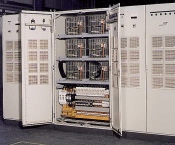 Tok kuchini aniqlash
2-masala
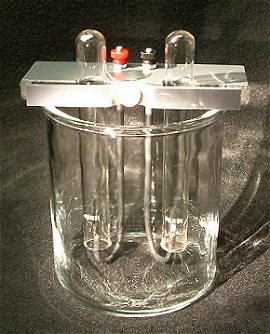 500 g 23 % li K2CO3 eritmasidan necha amper tok kuchini  4825 minut davomida o‘tkazilganda K2CO3 ning massa ulushi 50% ga teng bo‘ladi?
2-masalaning yechimi
K2CO3 tarkibidagi metall ya’ni kaliy aktiv metall 
 bo‘lib uning kislorodli kislota qoldig‘i bilan hosil qilgan tuzlari eritmasi  
 elektroliz qilinganda  faqat suv elektrolizga uchraydi,  tuz  esa  o‘zgarishsiz  qoladi.
Kaliy karbonatning suvli eritmasi elektrolizi
K2CO3+2H2O=2H2+O2+ K2CO3
500-----100%
X-----23%
X=115
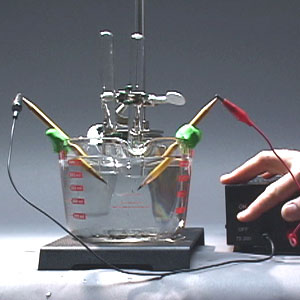 Demak 115 grK2CO3
   bor ekan
Elektroliz jarayonida  faqat suv elektrolizga uchragan, 115 g K2CO3 ning  massasi esa  o‘zgarishsiz qoladi. Natijada eritmada suvning massasi kamayib,  
 K2CO3  ning konsentratsiyasi oshadi. Elektrolizdan so‘ng eritmada 50% tuz borligi  ma’lum bo‘lsa, elektrolizdan  keyin  hosil  bo‘lgan  eritmaning  massasini  topib  olamiz.
Elektroliz
X      100%
115       50%
x=230 gr
Dastlabki eritma massasidan elektrolizdan so‘ng hosil bo‘lgan eritma massasini ayirib  elektrolizga  uchragan  suv massasini topib olamiz: 500-230 = 270 g suv elektrolizga uchragan.
Mustaqil bajarish uchun topshiriq
Darslikning 144-146-sahifalarini o‘qib o‘rganing.
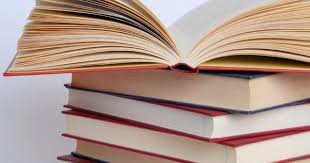